ETIKA VE ZDRAVOTNICTVÍ
Pavla povolná
Plán dne – 4.12.2020
Etika – Filozofie – Aplikovaná etika


Etika ve zdravotnictví


Normy, hodnoty, problémy, dilematické situace
ETIKA VE ZDRAVOTNICTVÍThe Doctor (Luk Fides, 1891)
FILOZOFIE
CO „jest“ (ontologie)

JAK to poznávám? (epistemologie)

CO mám činit? JAK žít dobře? (etika)
ETIKA – PRAKTICKÁ FILOZOFIE
vrstvy řízení jednání

mrav (jak se „to dělá“ ve společnosti?)

morálka (jaký mám být já – co sám po sobě chci?)

etika (hledání jak žít dobrý život)
MRAV, MORÁLKA, ETIKA
ETIKA – PRAKTICKÁ FILOZOFIE
mrav

morálka

etika
CO mám činit ?

KÝM mám být?

JAK žít dobře?
MORÁLKA
Autonomní


          (mravní zákon „v“)
Heteronomní


       (hvězdné nebe „nad“)
BIOETIKA
aplikovaná etika

etika ve zdravotnictví

profesní etika

lékařská etika (prof. H. Haškovcová, lf3 1991)

etika v ošetřovatelství
POJMY, JAZYK, ROLESPECIFITA  PROSTŘEDÍ
péče o zdraví jako služba?

zdraví jako zboží?

pacient?

klient?
POJMY, JAZYK, ROLESPECIFITA  PROSTŘEDÍ
redukce embryí

přerušení těhotenství

zvýšená úhrada/snížená úhrada

ultrazvuk, „echo“, „sono“
role a konflikt rolí                                                                 (E. Goffman: Všichni hrajeme divadlo)
systém/instituce, vztahy a role
podmínky poskytování péče

kvalita péče

kvalita života

důstojnost

etika a ekonomika

komunikace
INSTITUCIONALIZACE(odpovědnost „za“)
spojení
 sociální role
 objektu vlastní hodnoty 
 způsob jednání

  s organizací, sociálním systémem, nebo společností
PROSTŘEDÍ věda a filozofie
R. Descartes (1596 - 1650)
  Racionalismus, „Cogito ergo sum“
  Kritická epistemologie, deduktivní metoda
  Metodická pochybnost (metodologický naturalismus)
  Jakékoliv vnější skutečnosti mohu zpochybnit
  Jediná jistota je pochybování (Dubito) samo


   J. Locke (1632 – 1704)
   Empirismus
   Mysl je „Tabula rasa“, formovaná SMYSLOVOU 
   zkušeností a reflexí
   Induktivní metoda
PROSTŘEDÍvěda a filozofie
I.Kant (1724 – 1804)
  Transcendentální filozofie (formalistický idealismus)
  Podmíněnost každého poznání apriorními 
  podmínkami (čas a prostor)


 E. Husserl (1859 _ 1938)
 Fenomenologie
 (interpretativní fenomenologická analýza – IPA)
 vědecké zkoumání skutečnosti (zkušenosti) – jak se zjevuje
 Metodická reforma všech věcí
Argument rozumu/myšlení je ovlivňováno emocemi
krize moderní vědy
Rozpor mezi světem moderní vědy a 
                  přirozeným světem (lebenswelt).




                                                                                           E. Husserl (1859-1938)
DVA SVĚTY
CO JE ?

                      FAKTA

                       VĚDA
   (metodologický naturalismus)

                       POPIS

                      ZÁKON
CO BY MĚLO BÝT ?

                HODNOTY

                    ETIKA

                  NORMA

                          D. HUME (1711-1776)
Sir William Osler (1849 – 1919)
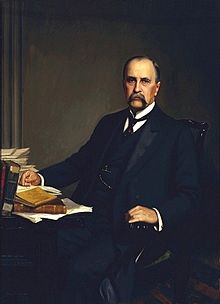 ETIKA VE ZDRAVOTNICTVÍFlorence Nightingal (1820-1910)
ETIKA VE ZDRAVOTNICTVÍ
„Přála bych si, aby lidé více přemýšleli o účinku těla na mysl“







                                                                F. Nightingal:Notes of nursing 1860
Kde je pes zakopán?
LUDWIG WITTGENSTEIN(1889-1951)
Přírodní vědy nám nepomohou při hledání správného jednání
DAVID HUME(1711 – 1776)
Normativní závěry nelze odvozovat od deskriptivních výpovědí
DVA SVĚTY
říše nutnosti/poznání



                   FYZIKA

   (pravdivý/nepravdivý)


                      EBM
říše svobody/jednání



                  ETIKA

     (správný/nesprávný)
             (lepší/horší)



                                        I. KANT
ETICKÉ NORMY a POSTOJE
socio-kulturní charakter

tradice, mýty, pohádky, náboženství

výchova

hodnoty

normy
MORÁLNÍ FILOZOFIE
potřeba univerzálního etického základu

                    (podobnost morálních kodexů)



                                                                          Projekt světové etiky: Hans Küng, 1992
MORÁLNÍ FILOZOFIEETIKA
deskriptivní (pro a proti)



normativní (identifikace hodnot)
3 pilíře evropské kultury
řecká filozofie

judaismus

křesťanství
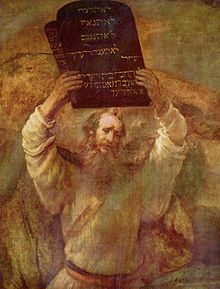 MODELY/PŘÍKLADY/VZORCE
mýty

tradice

pohádky

                                                           Interkulturní zásady morálky
                                                                                   H. Küng
narativní přístup
Storry telling metters
morální atributy (ne)etického jednání
https://youtu.be/FR5-l6sx_4A?t=1564
ETIKA VE ZDRAVOTNICTVÍ
péče o smysl našich cílů, ne o efektivitu
                               jejich dosahování





příklady z praxe
RIZIKA – dehumanizace medicíny
VZTAH
empatie

komunikace

psychoterapeutický/traumatický přístup
Pět poselství komunikace
Co jsme chtěli říci?



 Co bylo skutečně řečeno?



 Co druhé osoby slyšely?



 Co si druhé osoby myslely, že slyšely?



 Co druhé osoby říkají na to, co jsme si mysleli, že slyšely?
                                      
                                                A.Pokorná: Komunikace se seniory, 2010
RIZIKA poruchy komunikace
na obou stranách
                                
zhoršení zdravotního stavu

blok

trauma

syndrom vyhoření
způsob uplatnění pravidel v praxi má zásadní význam
Hlava 22 
Catch-22
1970
Režie:
Mike Nichols
Předloha:
Joseph Heller (kniha) 
Scénář:
Buck Henry 
Hlava 22
Model  poskytování péče(paternalismus)
Model  poskytování péče(partnerství)
HODNOTY a PRINCIPYposkytování péče v evropském kontextu
PRINCIPY LÉKAŘSKÉ ETIKY
Hodnotový pluralismus

nonmaleficience

beneficience

autonomie

spravedlnost
HODNOTY a PRINCIPYposkytování péče v evropském kontextu
rovnost (equity)

důstojnost (dignity)

svoboda

solidarita

participace
SVOBODA/ODPOVĚDNOST
SVOBODA/ODPOVĚDNOST
Ne vše, co člověk umí, také smí
  
               Vše je dovoleno, ale ne vše prospívá
SVOBODA a ODPOVĚDNOST
poslušnost autoritě

moc

role 

vztah
HODNOTY a POTŘEBY
KDO je stanovuje?
                           

 záměr………………………realita……………………….praxe


                                 KDO je uspokojuje?
HODNOTY a POTŘEBY
fyziologické potřeby

potřeba bezpečí a jistoty

potřeba sounáležitosti 

potřeba lásky, úcty a uznání

 potřeba seberealizace
                          
                                                                                                                                                     
                                                                                                                                                                    A. H. Maslow
CHARAKTER SPOLEČENSTVÍ(MY a „ONI“)
KULTURA a sdílení HODNOT

mrav („co se u nás dělá a co se nedělá“)

jazyk

náboženství
HODNOTY: (Schwartz 1992)
Transsituační cíle, 
                             variující v důležitosti, 
          sloužící jako vedoucí principy v životech lidí
CO URČUJE, JAK JEDNÁME?
HODNOTY
zdraví
život
láska
vztahy
svědomí
svoboda
moc
peníze
Hodnoty a konflikt mezi nimi(Schwartzův výzkum, 1992)
Respekt k autonomii druhých


Zájem o jejich dobro a blahobyt
Hodnoty vlastního úspěchu



Dominance nad ostatními
Hodnoty a konflikt mezi nimi(Schwartzův výzkum, 1992)
osobní nezávislost 

myšlení 

 jednání
sebekontrola

přetrvávání tradic

stabilita

ochrana/bezpečí
důstojnost
důstojnost
„Co nejsem schopen vyjádřit ekvivalentem, nemá cenu, nýbrž důstojnost“.

(Lidská) bytost jako „cíl sám o sobě“
(ne jako prostředek dosahování cílů jiných)



                                                         Vácha, M.: Základy moderní lékařské etiky, 2012
ETICKÉ NORMY a POSTOJE
morálky náboženské

                 autorita

………………………………………
morálky světské (všelidské)

              univerzalita 

 rozum, svoboda, rovnost
MORÁLKA heteronomní a autonomní
POSLUŠNOST AUTORITĚ
ODPOVĚDNOST
          VLASTNÍMU
            SVĚDOMÍ
ETIKA CTNOSTÍ
Etika ctností (jednající člověk) - Aristoteles

Utilitarismus (následky jednání) – J. Bentham, J.S. Mill

Deontologie (jednání samotné) – I. Kant
ETICKÉ TEORIE
Institucionismus
   přístup ke studiu institucí, který se zaměřuje na omezující a umožňující účinky formálních a neformálních pravidel na chování jednotlivců a skupin. 
                               Kognitivistická teorie
                  
                       schopnost intuitivního vnímání 
                             správného/nesprávného
ETICKÉ TEORIE
Emotivismus

          morální soudy nemají pravdivostní hodnoty

        vyjádření emoce s cílem přesvědčit recipienta
ETICKÉ TEORIE
Teleologie

        zkoumání účelnosti zaměřené k nějakému cíli
ETICKÉ TEORIE
Hédonismus 
               (co nejvíce slasti, co nejméně bolesti)



                                                               

                                                                                                             Aristippos z Kyrény (435-355)
ETICKÉ TEORIE
Utilitarismus

následky (konsekvencionalismus)

užitečnost (co nejvíce dobra co nejvíce lidem)

hédonismus (slast je dobrá, utrpení špatné)

sociální princip (zájmy a přání druhých)

                                                                                                                                                         Jeremy Bentham (1747-1832)
                                                                           John Stuart Mill (1806 – 1873)
ETICKÉ TEORIE
Deontologie

univerzalismus

kategorický imperativ
ETICKÉ TEORIE
SMÝŠLENÍ
ODPOVĚDNOST
„na dobrém rozhodnutí nic nemění, ani kdyby mělo špatné následky“


        DEONTOLOGIE
        
             formalismus
     I. Kant (1724 – 1804)
za nám svěřené     
                  osoby

      důsledky rozhodnutí

               zkušenost
Kategorický imperativ/zlaté pravidlo
Jednej tak, aby se maximy Tvého jednání staly 
                      obecným zákonodárstvím





                                                                        I. Kant (1724 – 1804)
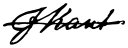 MORÁLNÍ FILOZOFIEETIKA
deskriptivní (pro a proti)



normativní (identifikace hodnot)
MORÁLNÍ PRAVIDLA
Kulturní podmíněnost
ETICKÝ RELATIVISMUS x UNIVERZALISMUS
ETICKÉ DILEMA/PROBLÉM
Alzheimer Europe rings the alarm about discriminatory practices in intensive care settings during the COVID-19 pandemic

Helen Rochford-Brennan, chairperson of the European Working of People with Dementia, said: “I am grateful to Alzheimer Europe for coordinating this important response which is in line with the organisation’s commitment to a human rights based approach to dementia. Many people are able to live long and meaningful lives with dementia with a good quality of life. A diagnosis of dementia should never be a reason to be refused treatment, care or support”.


https://www.alzheimer-europe.org/Policy/Our-opinion-on/Triage-decisions-during-COVID-19-pandemic
ETICKÉ DILEMA/PROBLÉM(Šalamounův soud)
ETIKA
SOULAD

Myšlení

Řeči

Jednání
ETIKA
SVĚDOMÍ
      
              „náš vlastní požadavek na sebe samé“




                                                                       R. Spaemann
Situace, povinnost, pravidla, formalismus
Sir N. Winton
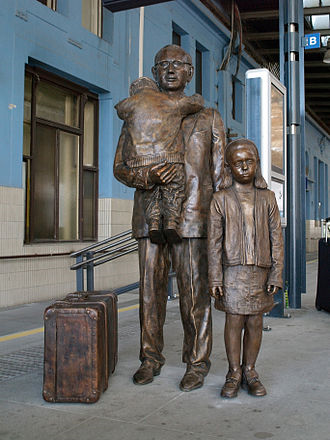 ELEMENTÁRNÍ MRAVNÍ NORMY
solidarita lidí ve vztahu k přírodě 
   (např. pomoc při živelných katastrofách, součásti  
    lékařské etiky)

mezilidské vztahy
   (rodina, láska, přátelství) 

 doporučující postoje bez definování konkrétní situace
     (odvaha, odpovědnost, spravedlnost )
      
                                                                          H. Jankowski
ETICKÉ NORMY
Morální  vědomí

             zkušenost

         ……CO má být
Morální jednání

              výchova

            …….Co je
PRÁVNÍ PŘÍSTUP
přirozeně právní – rozum, přirozenost, legitimita

pozitivně právní - racionální přístup, právo jako nezávislý systém
ETICKÉ NORMY(„desatero“)
ETICKÉ NORMY
pravidla jednání ve společenství
               „návody“ doporučeného chování
                      charty, kodexy, deklarace

          Specifikace morální odpovědnost jedince 

  Předpoklad vnitřního přijetí a vnějšího dodržování
ETICKÉ NORMY
„aby se na něco nezapomnělo“

Připomenutí, že ne já, ale ten druhý má na něco právo.
 
Upozornění na věci, které v zákoně nejsou   
                                 (ani nemohou být)

                                                                             J. Sokol
ETICKÉ (morální) NORMY - profesní
normativní etika

  normy (standardy)

  kodexy

  charty

 prohlášení, kréda, deklarace hodnot
ETICKÉ PROFESNÍ NORMYzdravotnictví
Úmluva o lidských právech a biomedicíně Rady Evropy (Oviedu: 1997, ČR 2001)

Všeobecná deklarace lidských práv (OSN: 1948)

Ženevská deklarace (WMA :1948)

Úmluva na ochranu lidských práv a základních svobod (Řím: 1950, ČR: 1992)

Helsinská deklarace (WMA: 1964)
ETICKÉ NORMY ve zdravotnictví
Etické kodexy 
            „povinností“ 
            (deontologie)
zdravotnických pracovníků

lékaři ČLK
    Hippokratova přísaha 
    (5. stol př. n .l.)
sestry ICN (1953, 2005)
porodní asistentky
Etické kodexy
                „práv“
              pacientů

hospitalizovaných dětí
umírajících
seniorů
tělesně postižených
onkologických pacientů
Etická dilematatransplantace orgánů a tkání
OPTING IN



    předpokládaný nesouhlas

    Holandsko, Německo, Dánsko, GB, USA, Kanada, Japonsko, JAR, Austrálie
OPTING OUT



   předpokládaný souhlas

    ČR, Belgie, Francie, Maďarsko, Bulharsko, Rakousko, Španělsko, Finsko, Řecko, Itálie

     ČR: www.nrod.cz
Etická dilematapočátek (a konec) lidského života
PRO CHOICE





možnost volby/Interrupce
PRO LIFE





             
             Hnutí Pro život ČR
Přístup k řešení dilemat
vyhýbání se 

racionalizace

neutralita 

favorismus

neutralita a symetrie
Hippokratova přísaha
„Přísahám při lékaři Apollonu, při Hygieii a Panacei, volám za svědky všechny bohy a bohyně,       že ze všech sil a s plným svědomím budu plniti tento slib:     
  budu si vážiti svého mistra v tomto umění jako svých vlastních rodičů, budu se s ním děliti o svůj příjem, budu mu dávati to, čeho bude míti nedostatek, budu pokládati jeho děti za své bratry pokrevné a ze své strany vyučím je v tomto umění bez odměny a bez závazků.
 Umožním účast na vědění a naukách tohoto oboru především svým synům, dále synům svého mistra a potom těm, kdo zápisem a přísahou se prohlásí za mé žáky, ale nikomu jinému.
Aby nemocní opět nabyli zdraví, nařídím opatření podle svého nejlepšího vědění a posouzení a budu od nich vzdalovati všechno zlé a škodlivé.
Nehodlám se pohnouti od nikoho, ať je to kdokoliv, abych mu podal jedu nebo abych mu dal za podobným účelem radu.
Nedám žádné ženě vložku do pochvy s tím úmyslem, abych zabránil oplodnění nebo přerušil vývoj plodu.
Svůj život i své umění budu ceniti jako posvátné, nebudu dělati operace kamene, a vstoupím-li do domu, vejdu tam pro blaho nemocných, zdržím se všeho počínání nešlechetného, neposkvrním se chlípným dotekem s ženami, muži, se svobodnými ani s otroky
 O všem, co uvidím a uslyším při léčení samém, nebo v souvislosti s ním, zachovám mlčení a podržím to jako tajemství , nebude-li mi dáno svolení k tomu, abych to řekl.
Udržím-li pevně a dokonale věrnost této přísaze, buď mi za to dán šťastný život pro všechny časy, kdybych však se proti této přísaze prohřešil, ať mě postihne pravý opak."
ETIKA a PRÁVO
Výhrada svědomí
ETIKA a PRÁVO
ETICKÉ normy

respekt k dilematickým situacím

 závaznost

 vymahatelnost

 sankce
PRÁVNÍ normy

požadavek jednoznačnosti

 závaznost

 vymahatelnost

 sankce
Etika a právo
transplantace a dárcovství

devastující zranění a operace

nedobrovolná hospitalizace
ETIKA a PRÁVO
Etický kodex Práva pacientů navrhla, po připomínkovém řízení definitivně formulovala a schválila Centrální etická komise Ministerstva zdravotnictví České Republiky. 
25. února 1992

zákon o zdravotních službách č. 372/2011 Sb.
zákon o veřejném zdravotním pojištění č. 48/1997 Sb.
návrh zákona o paliativní péči, rozhodování na konci života a euthanazii: https://www.pirati.cz/assets/pdf/z-o-eutanazii.pdf (6/2020)
PRÁVA PACIENTŮ
Dilematické situace – příklady a diskuze

…………………………..„NO JO, ALE“…………………………

                 náměty pro volitelnou seminární práci
Právo na zdravotní péči
Ústavně zaručené právo na zdravotní péči, její dostupnost i spravedlivý přístup podle vašich potřeb. 

Právo na profesionální péči, právo aktivně spolupracovat při lékařských výkonech.
 
Právo sami se svobodně rozhodovat o vašem osudu.
Právo na zdravotní péčiotázky
Je zdravotní péče pro všechny stejně dostupná? (kvalita a kvantita, standard)

Jak se pozná profesionální péče?

Mohu se (svým životním stylem poškozovat)?

Jaké budou následky takového jednání?

role pharmafirem
Právo na informovaný souhlas
Jakýkoli výkon v oblasti péče o zdraví může být proveden pouze za podmínky, že k němu poskytnete svobodný a informovaný souhlas 

VÝJIMKA: případy v zákoně výslovně uvedené, kdy vám může být péče poskytnuta i bez vašeho souhlasu – je-li známky duševní choroby nebo intoxikace a zároveň ohrožujete své okolí, bude vám uloženo povinné léčení; jde-li o nosiče závažné přenosné nemoci; jevíte-li známky duševní choroby, ohrožujete sebe nebo své okolí; není-li možné vzhledem k vašemu zdravotnímu stavu vyžádat si souhlas a jde o neodkladné výkony k záchraně vašeho života či zdraví). 
Abyste mohli poskytnout k vyšetřovacímu či léčebnému výkonu váš souhlas, musíte vědět, s čím máte souhlasit. Máte tedy právo být informován o účelu a povaze poskytované zdravotní péče a každého vyšetřovacího nebo léčebného výkonu, jakož i o jeho důsledcích, alternativách a rizicích. Na základě těchto informací máte právo svobodně, bez nátlaku a s dostatkem času na rozvážení a s možností klást doplňující dotazy se rozhodnout, zda navrhovaný výkon podstoupíte.
INFORMOVANÝ SOUHLAS
nástroj respektování autonomie pacienta

výhody

nevýhody

rizika (formalismus)
ZPŮSOB uplatnění pravidel v praxi
Informovaný souhlas, nebo informovaný pacient?

…..“z hlediska diagnostického je možné zhodnotit výsledky RTG,CT,MR,UZ, event. bronchoskopie a bronchiální biopsie, jedná se však spíše o doplňující komplementární, než alternativní vyšetření….“


                                                                        pražská FN 2019
Informovaný souhlas
„Institucionalizace problému je zpravidla nejlepší cestou, jak řešení odložit, posunout jinam a nakonec v podstatě znemožnit.“     
                                            



                                                                                                                   O.Vinař
POUČENÍ, POROZUMĚNÍ, SOUHLAS
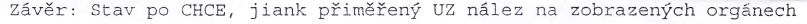 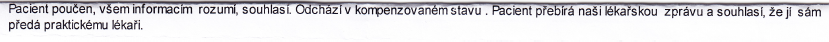 Právo odmítnout zdravotní výkon
Máte právo, poté co jste byli náležitě informováni o potřebném zdravotním výkonu i případných následcích jeho neposkytnutí pro vaše zdraví, přesto potřebnou péči odmítnout. V takovém případě si váš ošetřující lékař vyžádá od vás písemné prohlášení (písemný reverz) o odmítnutí zdravotního výkonu či hospitalizace, opatřený vaším podpisem.
Právo odmítnout zdravotní výkonotázky
Co je náležitá informace (forma a obsah)?

pohled pacienta.

pohled lékaře (zdravotníka).
Právo na informace
Máte právo znát veškeré informace shromažďované o vašem zdravotním stavu ve zdravotnické dokumentaci nebo v jiných zápisech, které se vztahují k vašemu zdravotnímu stavu. V případě, že se nespokojíte s ústně podanou informací ze strany zdravotnických pracovníků, máte právo na zpřístupnění zdravotnické dokumentace k nahlížení, máte rovněž právo na pořizování jejich výpisů, opisů či kopií, a to ve lhůtě do 30 dnů od podání žádosti danému zdravotnickému zařízení.
Právo na informace(„impregnace“)
Catch 22
Právo nebýt informován
Poučení o zákroku je vaším právem, ale máte rovněž i právo nebýt informován, máte právo se takového poučení zcela vzdát nebo pověřit k přijetí poučení jinou osobu (osobu blízkou nebo jakoukoliv jinou osobu, kterou si sami určíte). V případě, že sdělení informací je však ve vašem zájmu či v zájmu ochrany ostatních osob (např. jedná-li se o infekční onemocnění), budete ze strany zdravotnických pracovníků informován i přesto, že poučení o svém zdravotním stavu odmítáte.
Právo nebýt informovánotázky
Jak informovat pacienta, který poučen být musí (byť v zastoupení) a poučení odmítá?
Právo na ochranu soukromí
Máte právo na ochranu soukromí ve vztahu k informacím o vašem zdraví. Je pouze na vás, zda si přejete, aby údaje o vašem zdravotním stavu byly sdělovány dalším osobám. Jste to především vy, kdo můžete zdravotnické pracovníky zprostit jejich povinné mlčenlivosti ve vztahu ke všem údajům, které jste jim během svého pobytu ve zdravotnickém zařízení sdělili. Bez vašeho souhlasu může lékař i jiní zdravotničtí pracovníci sdělovat údaje o vašem zdravotním stavu pouze za přísných zákonem stanovených podmínek a přesně vymezenému okruhu osob.
Právo na určení osob i rozsahu poskytovaných informací
Máte právo určit si osobu či osoby, které mohou být informovány o vašem zdravotním stavu, a máte právo určit si rozsah informací, které jim mohou být poskytovány. Touto osobou může být jak příslušník rodiny, tak i kterákoliv jiná osoba bez příbuzeneckého vztahu. Při určení osoby, která může být informována o vašem zdravotním stavu zároveň určíte, zda této osobě náleží též právo nahlížet do zdravotnické dokumentace a právo na pořízení jejích výpisů, opisů či kopií. Máte rovněž právo vyslovit úplný zákaz s podáváním informací o vašem zdravotním stavu jakékoliv osobě. Určení jednotlivých osob nebo vyslovení zákazu podávání informací můžete kdykoliv změnit či zcela odvolat.
Právo na svobodnou volbu lékaře a právo na svobodnou volbu zdravotní pojišťovny
Až na výjimky umožňuje každému z nás, aby využil své právo na svobodnou volbu lékaře a právo na výběr zdravotnického zařízení (nemocnice). Výkon tohoto práva však není naprosto neomezený. Zvolený lékař může odmítnout přijetí pacienta do své péče tehdy, jestliže by jeho přijetím bylo překročeno únosné pracovní zatížení lékaře tak, že by nebyl schopen zajistit kvalitní zdravotní péči o tohoto nebo o ostatní pacienty, které má ve své péči. Jiná vážná příčina, pro kterou může zvolený lékař odmítnout přijetí pojištěnce, je též přílišná vzdálenost místa trvalého bydliště pro výkon návštěvní služby. Odmítne-li lékař či zdravotnické zařízení přijmout pacienta a cítí-li se tímto jednáním poškozen, má pacient právo na písemné potvrzení odmítnutí s uvedením důvodu. S tímto dokladem je pak možné se obrátit na svou pojišťovnu či zřizovatele zdravotnického zařízení (nemocnice). Poskytnout zdravotní péči však musí lékař vždy v akutních případech, kdy hrozí bezprostředně újma na zdraví či životě pacienta. Takto provedené výkony pojišťovna pacienta lékaři proplatí, a to i pokud není smluvním lékařem. V těchto případech je vždy nutné trvat na ošetření zdravotnickým personálem daného zdravotnického zařízení (nemocnice). Každý pacient má právo též na svobodný výběr zdravotní pojišťovny. Zdravotní pojišťovnu lze změnit jednou za 12 měsíců. Při narození dítěte se právo na výběr zdravotní pojišťovny nepoužívá a dnem narození se dítě stává pojištěncem zdravotní pojišťovny, u které je pojištěna matka dítěte. V případě zavedení nucené správy nad zdravotní pojišťovnou jsou pojištěnci oprávněni změnit zdravotní pojišťovnu i ve lhůtě kratší, a to vždy k 1. dni kalendářního měsíce, nejdříve však k 1. dni následujícího kalendářního měsíce.
Právo na svobodnou volbu lékaře a právo na svobodnou volbu zdravotní pojišťovny
Kdy může nastat konflikt práva a etiky (ekonomiky a etiky) při poskytování zdravotní péče?
Právo osob blízkých na informace o zdravotním stavu pacienta
Jestliže pacient je ve stavu, kdy nemůže určit osoby, které mohou být informovány o jeho zdravotním stavu, mají právo na aktuální informace o zdravotním stavu pouze osoby blízké (osobou blízkou je příbuzný v řadě přímé, sourozenec a manžel, partner; jiné osoby v poměru rodinném nebo obdobném se pokládají za osoby sobě navzájem blízké, jestliže by újmu, kterou utrpěla jedna z nich, druhá důvodně pociťovala jako újmu vlastní).
Právo na svobodnou volbu lékaře a právo na svobodnou volbu zdravotní pojišťovny
Podávání informací a marná péče v intenzivní péči
Práva osob pozůstalých
Právo na informace o zdravotním stavu pacienta, který zemřel, příčinách úmrtí a výsledku pitvy, pokud byla provedena, mají osoby blízké zemřelému pacientu, pokud se pacient za svého života nevyslovil jinak a sdělování těchto informací některé osobě blízké či všem nezakázal. Tyto osoby mají rovněž právo v přítomnosti zdravotnického pracovníka nahlížet do zdravotnické dokumentace nebo jiných zápisů vztahujících se ke zdravotnímu stavu pacienta, jakož i právo na pořízení výpisů, opisů nebo kopií těchto dokumentů. Uvedená práva náleží případně i dalším osobám určeným pacientem za jeho života. Jedině osoby blízké a pouze tehdy, je-li to v zájmu ochrany jejich zdraví nebo ochrany zdraví dalších osob mají v případě, že zemřelý pacient vyslovil zákaz poskytování informací o jeho zdravotním stavu, právo na informace o zdravotním stavu, včetně práva nahlížet do zdravotnické dokumentace a právo pořizovat si výpisy, opisy nebo kopie, a to pouze v rozsahu nezbytném pro ochranu zdraví.
ZÁVĚR LIDSKÉHO ŽIVOTA
závěr lidského života
smrt a umírání
paliativní péče, hospice
   (zbavení bolesti, respekt k důstojnosti, doprovázení)
Thanatologie 
Euthanazie (in fine)
marná léčba a její ukončení
předem vyjádřená přání
ZÁVĚR LIDSKÉHO ŽIVOTA
PALIATIVNÍ PÉČE (WHO)

podporuje život
považuje umírání za normální proces
neurychluje ani neoddaluje smrt
poskytuje úlevu od bolesti a obtěžujících symptomů
začleňuje do péče psychické a duchovní aspekty
vytváří odpůrný systém (pro pacienta a rodinu)
ZÁVĚR LIDSKÉHO ŽIVOTA
EUTHANAZIE

aktivní (strategie přeplněné stříkačky)
pasivní (strategie odkloněné stříkačky)
asistovaná sebevražda
nevyžádaná euthanazie
dystahanazie
ZÁVĚR LIDSKÉHO ŽIVOTA
Nejhlubší smutek neplyne ze strachu ze smrti, ale z
             „nemožnosti stát se sebou samým“





                                                                                                             S. Kirkegaard
ÚZKOST, STRACH, OBAVY
(ne)moc, moc

utrpení a vina

naučená bezmoc

ztráta kontroly

stigmatizace a vyloučení ze společnosti
ČLOVĚK jako OSOBA v nemoci
individuace (C.G.Jung)

sebeaktualizace (C. Rogers)

seberealizace ( A. Maslow)
Etická dilemata
počátek lidského života, statut embrya
   (prenatální diagnostika)

IVF 

Interrupce  (etické, eugenické, sociální, terapeutické)

surogátní mateřství („pronájem“ dělohy)

transplantace  (post finem) a dárcovství

devastující zranění a operace

nedobrovolná hospitalizace
EMPIRICKÝ FUNKCIONALISMUS
Existuje rozdíl mezi lidskou bytostí a lidskou osobou

Status osoby je dán jejími funkcemi

 bytost se (možná) v osobu (s určitými vlastnostmi) vyvine
EMPIRICKÝ FUNKCIONALISMUS
kognitivní kapacita

schopnost morálního rozvažování

schopnost cítění

součást sociální matrix
ONTOLOGICKÝ PERSONALISMUS
Neexistuje rozdíl mezi bytostí a osobou
                                   (zygota – smrt)
                 
                   vymezení ve vztahu ke zvířatům
 
svoboda
vůle
jazyk
sebeuvědomování
FÁZE VYPOŘÁDÁVÁNÍ SE S NEMOCÍ(prae finem)
popírání

hněv

smlouvání

deprese

smíření



                                                                                                                                       Elisabeth Kübler-Ross (1924 – 2004)
EUTHANAZIE
Důvody

                               Co je důstojná smrt?

                                 Současná situace v Evropě
                              (Belgie, Nizozemí, Švýcarsko)

                                        Možná východiska


                   ETIKA                                                PRÁVO
Dříve vyslovená přání
ADVANCE DIRECTIVES

                     Respekt k autonomii pacienta

       § 36 zákona o zdravotních službách 372/2011 Sb.
Dříve vyslovená přání
Living will (DNR)

Substitute decizion making (druhá osoba)

Values history (životní projekt)
Dříve vyslovená přání
Výjimky z „respektu“

změna ve vývoji stavu
aktivní způsobení smrti
ohrožení jiných osob
průběh/přerušení výkonu
u nezletilých a osob ZZkPÚ
ETICKÉ PORADENSTVÍ
Etické poradenství
                                          (FNKV)
ETICKÉ KOMISE a jejich role
Schvalování procesu klinického hodnocení 
  biomedicínského výzkumu